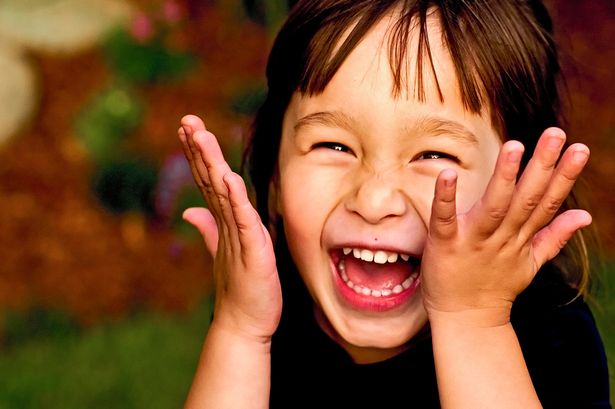 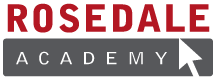 Clean and Healthy TeethLesson 11
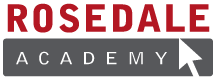 We will be learning about:
EW words
Rhyming and Repetition
Writing poems
Keeping our teeth clean
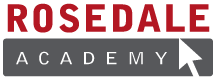 Keeping your teeth healthy
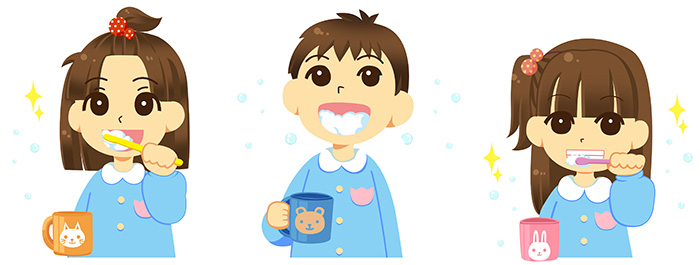 What do you do when you brush your teeth?
[Speaker Notes: https://www.youtube.com/watch?v=lnHIgRhJctc]
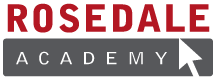 My Tooth

My tooth fell out and left a space
So big my tongue can touch my face,
And every time I smile I show
The place where something used to grow.
I miss my tooth as you can guess
But now I have to brush one less!
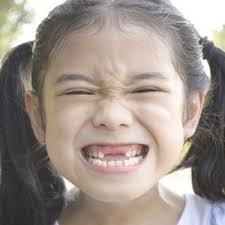 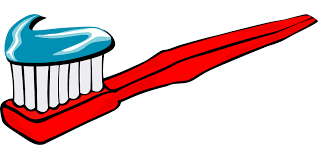 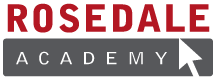 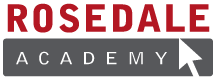 More EW Words
Ew

few
new
sew
news
view
grew
chew
chewing gum
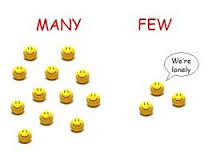 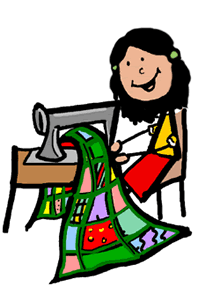 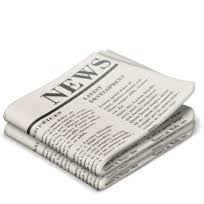 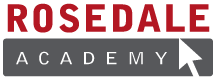 Rhyming words are words that have the same sounds at the end. 
Cat and Bat
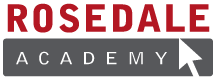 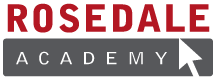 It’s time to RHYME
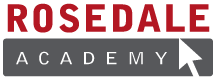 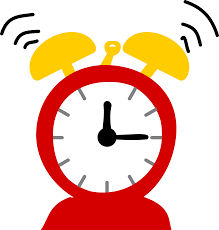 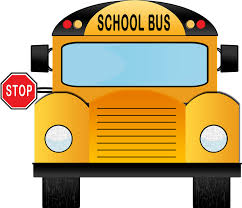 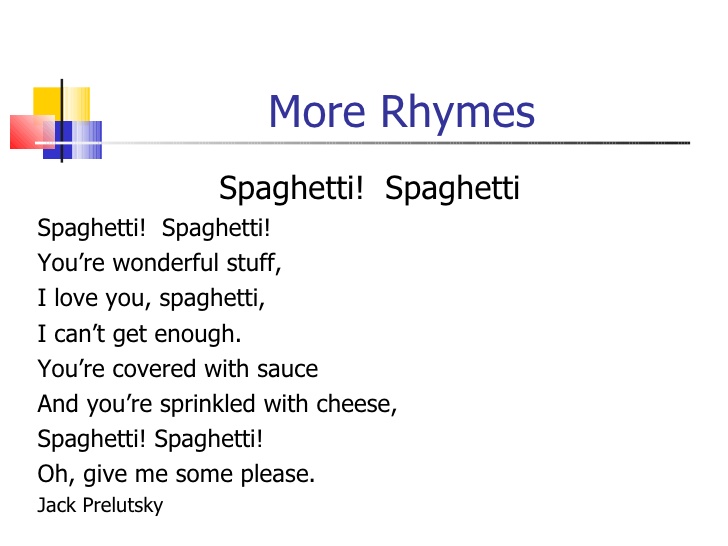 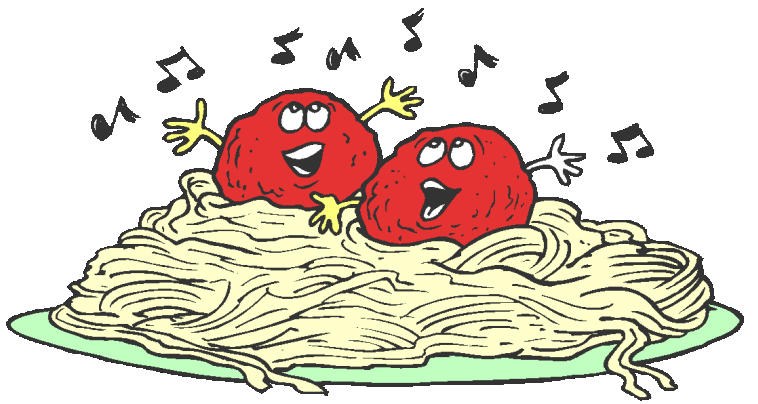 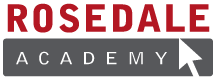 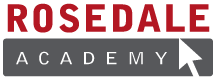 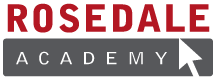 I
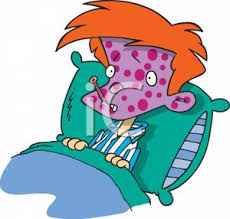 I have the measles and the mumps, 
A gash, a rash, and purple bumps.

		By
	Shel Silverstein
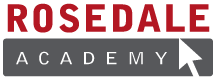 Let’s Learn about 

SYLLABLES


Watch the video
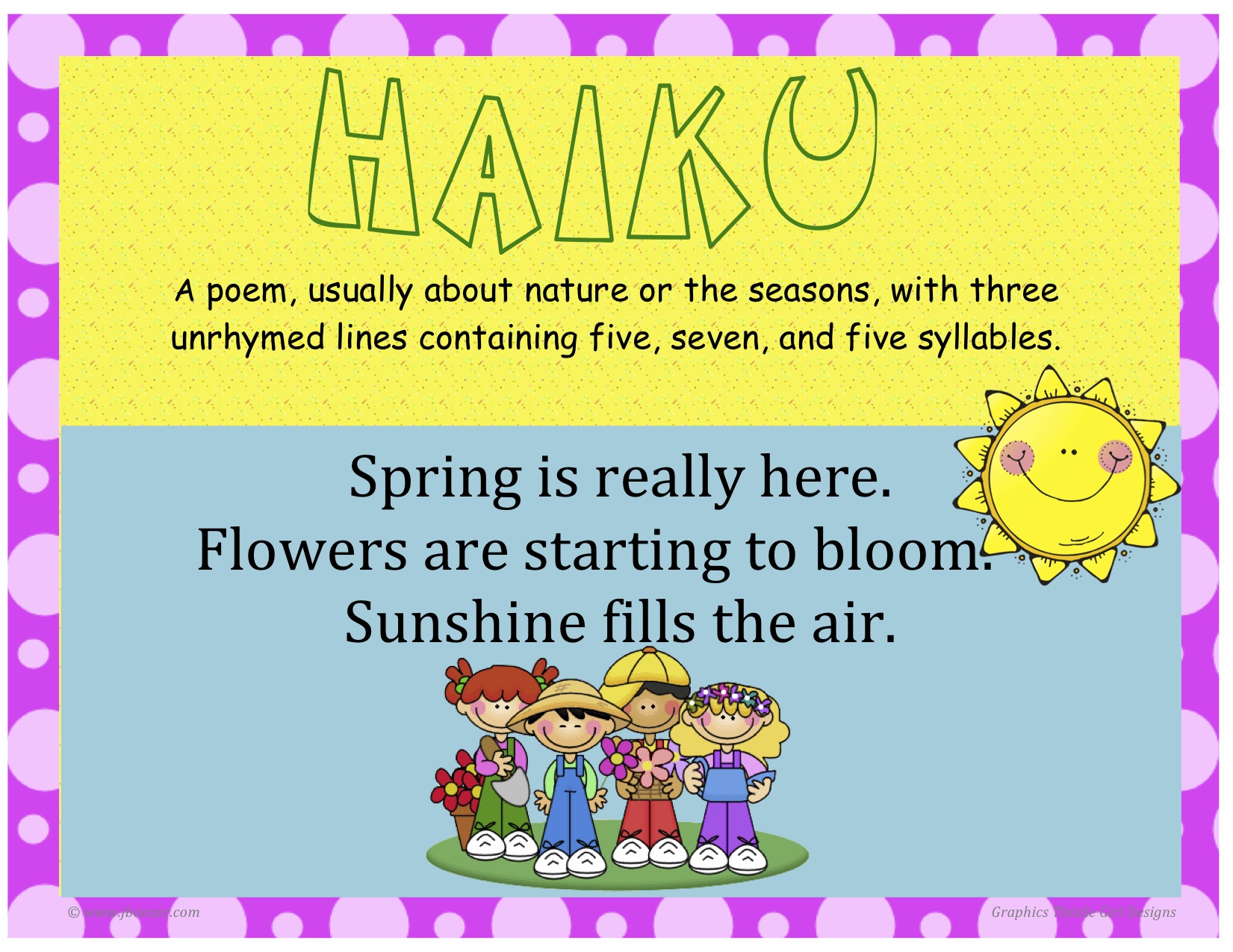 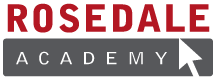 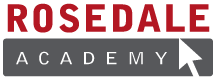 Let’s Try it!
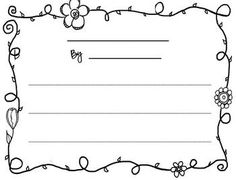 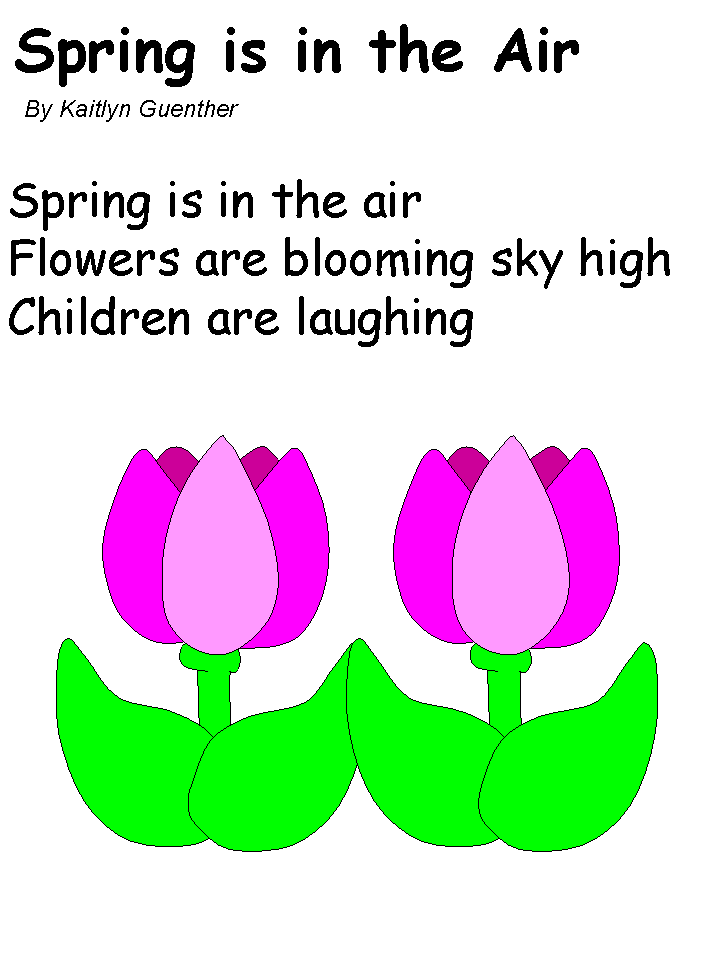 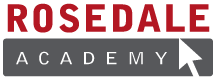 Taking care of our teeth
Poetry!
“EW” words
Rhyming Words
What did we learn today?
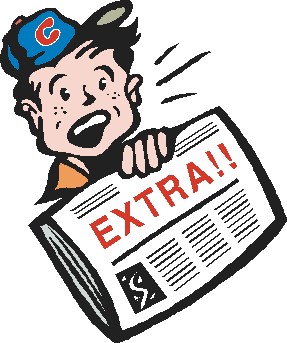 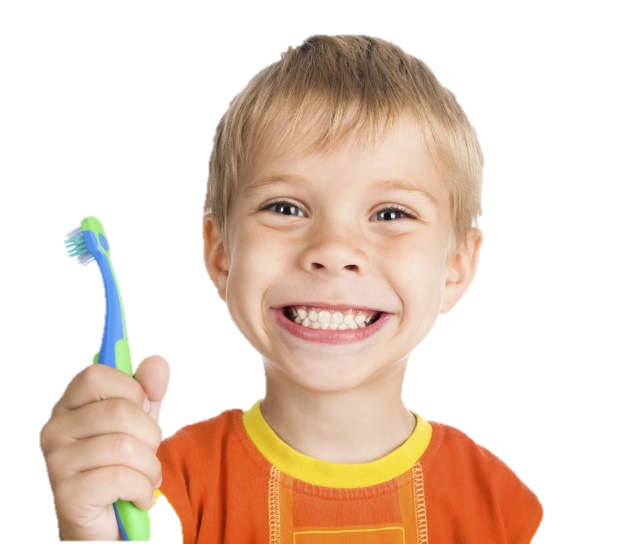 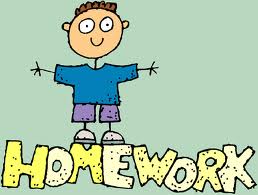 Complete both the EW words and the Rhyming words worksheet for homework.

Any questions?